Satisfiability
Formal Methods Foundation
Baojian Hua
bjhua@ustc.edu.cn
Satisfiability (SAT)
Satisfiability is a key problem in math
To answer whether or not a proposition can evaluate to true, under some model
One of the fundamental problems in CS
Many theoretical studies
The 1st NPC (Cook-Levin, 1971)
Many algorithmic improvements
to make it practical enough
Many applications
We’ll discuss some in future lectures
Motivation
Recall the truth table:




SAT: for a given proposition P, is there a model that makes P true?
Also called a boolean satisfiability problem
Motivation
Recall the truth table:




SAT: for a given proposition P, is there a model that makes P true?
SAT vs. valid
So, sat is weaker than valid
Valid: in all model, P is true
Sat: in one model, P is true
But there is an important relationship:
Valid(P) <==> unsat(~P)
So, in order to prove P, we can show unsatisfiability of ~P
SAT algorithm
SAT is NP-Complete
Can we do better than the above exponential algorithm?
Short answer: “unknown”
P=NP?
SAT is the 1st NPC (Cook-Levin, 1971)
But there are many algorithmic breakthroughs in recent years
Make many practical SAT problems solvable
Progress
Practical algorithms for SAT
Roadmap
We’ll study a very popular algorithm: DPLL
The roadmap:
Normal form: 
Key insights: don’t handle arbitrary propositions, but only normalized ones
the simpler, the easier
 Negation normal (NNF), conjunctive normal form (CNF)
Resolution
Key insight: simplify propositions during eval
Negation normal form
Right is the CFG for NNF:
Negation only appears before atomic vars
No implication ->
NNF example:
p1 /\ ~p2 \/ p3 \/ ~p4
Non NNF:
p1 /\ ~(p2 \/ p3) \/ ~p4
Implication elimination
Rules for eliminating implication:
C(p)          = p
C(~p)        = ~p
C(P/\Q)      = C(P) /\ C(Q)
C(P\/Q)      = C(P) \/ C(Q)
C(P->Q)     = ~C(P) \/ C(Q)
Implication elimination example
C(p -> (q -> p))
= ~C(p) \/ C(q -> p)
= ~p \/ (~C(q) \/ C(p))
= ~p \/ (~q \/ p)

And the final result can be further turned into:
= ~p \/ p \/ ~q
= T
Conversion into NNF
Rules for conversion into NNF:
C(p)          = p
C(~p)        = ~p
C(~~P)      = C(P)
C(P/\Q)      = C(P) /\ C(Q)
C(P\/Q)      = C(P) \/ C(Q)
C(~(P/\Q)) = C(~P) \/ C(~Q)
C(~(P\/Q)) = C(~P) /\ C(~Q)
NNF conversion example
C(~((p1 /\ ~p2) \/ (p3 \/ ~p4)))
= C(~(p1 /\ ~p2)) /\ C(~(p3 \/ ~p4))
= (C(~p1) \/ C(~(~p2))) /\ (C(~p3) \/ C(~(~p4)))
= (~p1 \/ p2) \/ (~p3 \/ p4)

So intuitively, NNF basically pushes the “~” connective deeper into a given proposition.
Conjunctive normal form(CNF)
The CFG for CNF right
A proposition P is a conjunction of disjunctive clause D
D is a disjunction of atoms
CNF Example:
(p1 \/ ~p2) /\ (p3 \/ ~p4)
Non CNF:
p1 /\ (~p2 \/ p3) \/ ~p4
Conversion into CNF
Rules for converting into CNF:
C(p)     = p
C(~p)   = ~p
C(P/\Q) = C(P) /\ C(Q)
C(P\/Q) = D(C(P), C(Q))

D(P=P1/\P2, Q)  = D(P1, Q) /\ D(P2, Q)
D(P, Q=Q1/\Q2) = D(P, Q1) /\ D(P, Q2)
D(P, Q)              = P \/ Q
CNF example
C((~p1 /\ p2) \/ (~p2 /\ p4))
= D(C(~p1 /\ p2), C(~p2 /\ p4))
= D(~p1 /\ p2, ~p2 /\ p4)
= D(~p1, ~p2 /\ p4) /\ D(p2, ~p2 /\ p4)
= (D(~p1, ~p2) /\ D(~p1, p4))  /\ …
= ((~p1\/~p2) /\ (~p1\/p4)) /\ …

Remarks:
Think both C( ) and D( ) as compilers;
The D( ) function basically pushes the \/ connective deeper into a given proposition P.
DIMACS standard
For CNF, each prop is denoted by a positive integer, it’s negation is the corresponding negative number, each clause is ended by 0
Example:
(~p1\/~p2) /\ (~p1\/p4)
-1 -2 0 -1 4 0
DPLL algorithm
An initial but still very popular algorithm
Davis-Putnam (DP) algorithm, 1960
Davis, Logemann, and Loveland, 1962
Based on the truth table method, but with key improvements:
Splitting rule
Unit propagation (1-clause) rule
DPLL motivation
To check the satisfiability of:
(~p1\/~p2) /\ (p2\/p4)
1. Splitting:
(~p1\/~p2) /\ (p2\/p4)
p1 = F
p1 = T
(~T\/~p2) /\ (p2\/p4)
(~F\/~p2) /\ (p2\/p4)
DPLL motivation
To check the satisfiability of:
(~p1\/~p2) /\ (p2\/p4)
1. Splitting:
(~p1\/~p2) /\ (p2\/p4)
p1 = F
p1 = T
~p2 /\ (p2\/p4)
p2\/p4
p2 should only be F, in order to make the whole prop. SAT
DPLL motivation
To check the satisfiability of:
(~p1\/~p2) /\ (p2\/p4)
1. Splitting:
(~p1\/~p2) /\ (p2\/p4)
p1 = F
p1 = T
p2 = F
~F /\ (p2\/p4)
p2\/p4
And propagate the the value of p2 into other clause
DPLL motivation
To check the satisfiability of:
(~p1\/~p2) /\ (p2\/p4)
1. Splitting:
(~p1\/~p2) /\ (p2\/p4)
p1 = F
p1 = T
p2 = F
~F /\ (F \/p4)
p2\/p4
And propagate the the value of p2 into other clause
DPLL motivation
To check the satisfiability of:
(~p1\/~p2) /\ (p2\/p4)
1. Splitting:
(~p1\/~p2) /\ (p2\/p4)
p1 = F
p1 = T
p2 = F
p4
p2\/p4
Local simplification
DPLL motivation
To check the satisfiability of:
(~p1\/~p2) /\ (p2\/p4)
1. Splitting:
(~p1\/~p2) /\ (p2\/p4)
p4 = T
p1 = F
p1 = T
p2 = F
p4
p2\/p4
Trivial assignment to p4
DPLL motivation
To check the satisfiability of:
(~p1\/~p2) /\ (p2\/p4)
1. Splitting:
(~p1\/~p2) /\ (p2\/p4)
p4 = T
p1 = F
p1 = T
p2 = F
T
p2\/p4
The model:
[p1=T, p2=F, p4=T]
DPLL algorithm
dpll(P){
  if(P==T)
    return sat;
  if(P==F)
    return unsat;

  unitProp(P);  // unit prop and simplify P
  x = select_atomic(P); // choose an atomic prop
  if(dpll(P[x|->T])) // splitting
    return sat;
  return dpll(P[x|->F]);
}
State-of-the-art
New algorithms:
E.g., CDCL
Many improvements and engineering effort
Careful encoding of the propositions
Backtracking…
As a result, modern SAT solvers are practical enough
Modeling and reasoning with SAT
The general scheme
The hard part!
Solution found!
Problem modeling/
constraints
SAT solver/
Theorem prover
SAT
UNSAT
No solutions
Memout/
timeout
UNKNOWN
Example 1: circuit layout
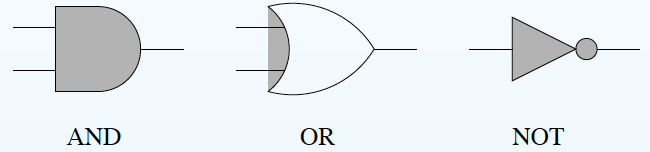 SAT for the following prop:

((A /\ B) /\ D) \/ ((A /\ B) /\ ~C)
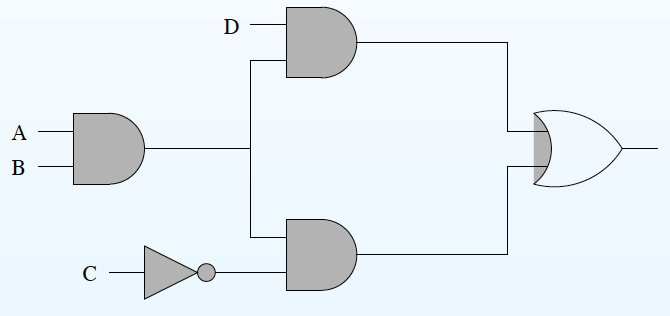 Output “True”?
Example 2: seat arrangement
Modeling the problem:
Ai: Alice takes seat Ai
Bi: Bob takes seat Bi
Ci: Bob take the seat Ci
Where 1<=i<=3.

Modeling the constraint:
Alice must take just one seat:
(A1/\~A2/\~A3) \/ (~A1/\A2/\~A3) \/ (~A1/\~A2/\A3)
2. Bob (Carol) takes just one seat:
…
3. The 1st seat just taken by 1 person:
(A1/\~B1/\~C1) \/ (~A1/\B1/\~C1) \/ (~A1/\~B1/\C1)
4. Alice cannot sit near to Carol:
(A1->~B2)/\(A2->~B1)/\(A2->~B3)/\(A3->~B2)
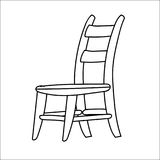 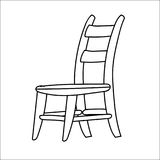 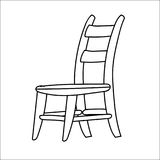 3 people Alice, Bob, Carol, take 3 seats.
Constraints:
Alice cannot sit near to Carol;
Bob cannot sit right to Alice.

Question:
Is there any solution?
How many solutions in total?
Example 3: n-queens puzzle
Modeling the problem:
bool board[n][n]: 
board[i][j]=true, when there is a queen; false, when there is not.

Modeling the constraint:
Every row has exactly 1 queen:
(b[0][0]/\~b[0][1]/\~b[0][2]/\~b[0][3]) \/ (~b[0][0]/\b[0][1]/\~b[0][2]/\~b[0][3]) \/ (~b[0][0]/\~b[0][1]/\b[0][2]/\~b[0][3]) \/ (~b[0][0]/\~b[0][1]/\~b[0][2]/\b[0][3])
…
2. Each column has exactly 1 queen:
// leave as exercise

3. Each diagonal has at most one queen:
// leave as exercise
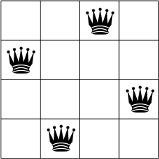 Is it possible to put n queens on a n*n board, so that no queen can attack each other?
Not on the same row;
Not on the same column;
Not on the same diagonal.

The above is a 4-queens puzzle.
Example 3: n-queens puzzle
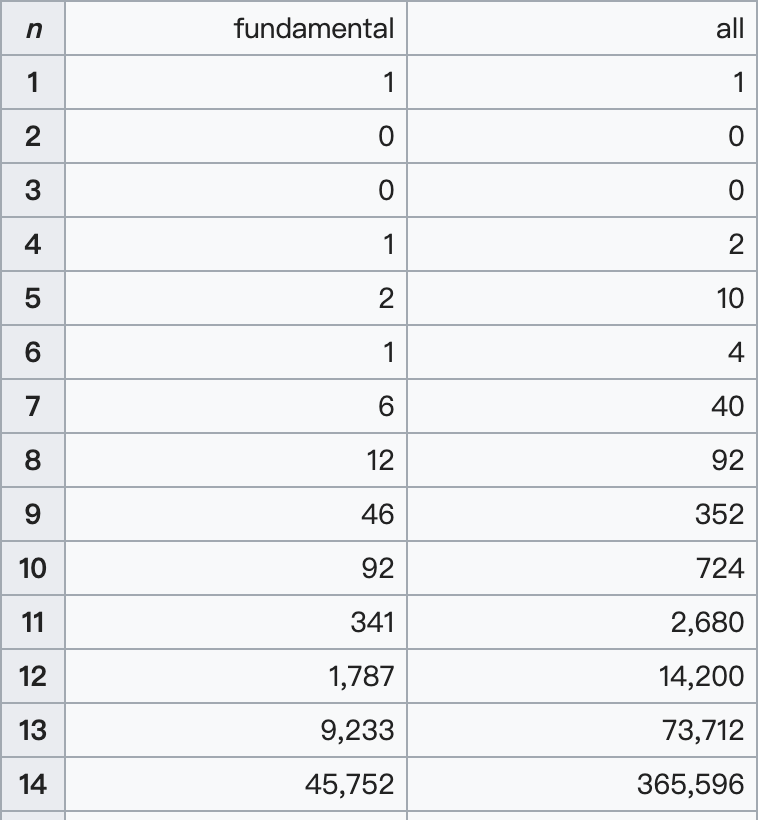 Summary
SAT-based problem solving has a natural deductive flavor
Thus make the problem easier to express
You can compare with more traditional recursion-based or loop-based method
But encoding problems into SAT may be tedious and error-prone
We’ll discuss more advanced techniques, in future lectures